Valores( Paz- Amistad- Solidaridad..)
Proyecto Europeo
«Suecia- Grecia-España»
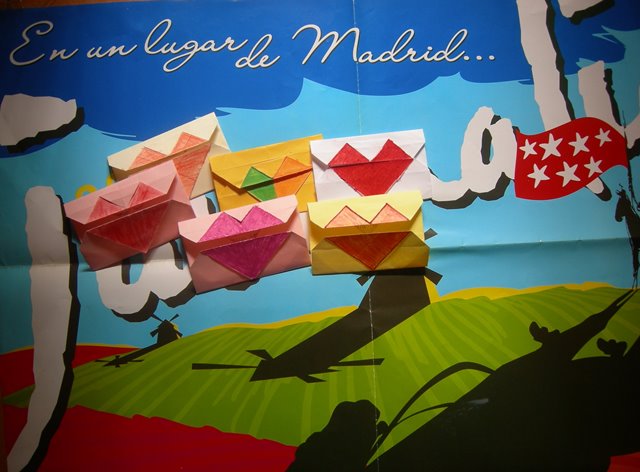 Mensajes de alumnos a  nuestros amigos europeos
Todas las actividades se trabajaron en grupo /individual.

Algunas de las conclusiones:
I have enjoyed to take part in this proyet.
(Me encantó participar en el proyecto)
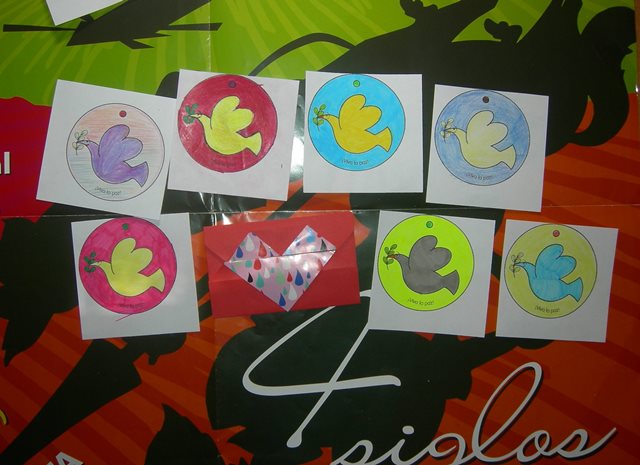 Actividad de valores: amistad, paz, solidaridad..
I ´m not afraid to use computers and new tecnologíes  for these type of proyects.
   
 ( He perdido el miedo al ordenador, gracias ,al mandar 
      los trabajos y actividades comunes del proyecto)
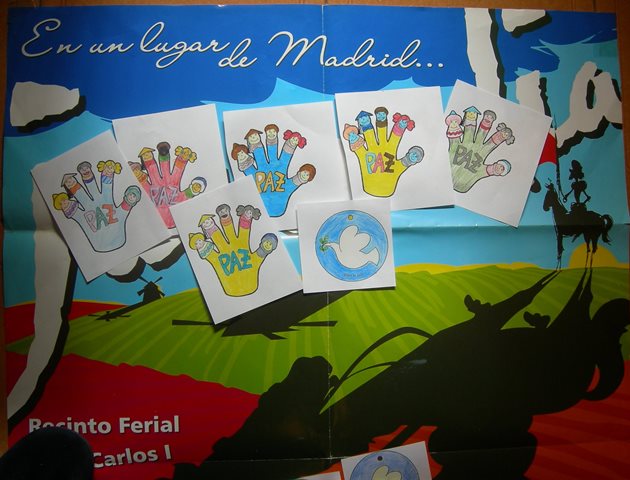 Celebración Día de la paz
3. I have enjoyed very much due to the fact that I have known new workmates from other countries and cultures.
(Me ha gustado mucho conocer gente nueva de otros países, culturas y ciudades)
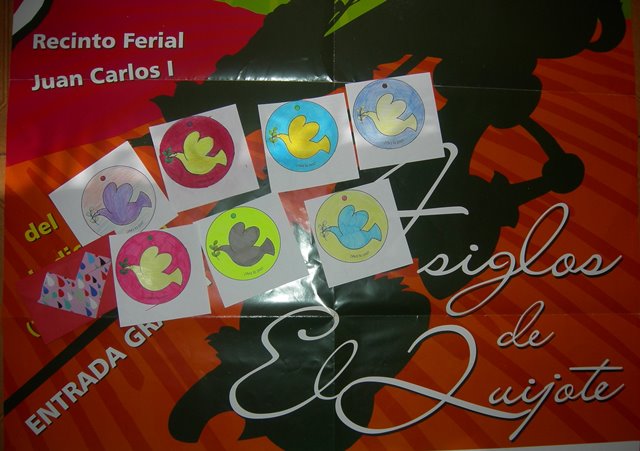 Celebrando el «Día de la Paz»
We world  like to go on new projets next year. We are very grateful with Mrs Paloma A., Mrs Esperanza Caro  teachers, because  they gave us a new  oportunity to contact with Mrs  Theodora  and Mrs Kalista  thraugh etwinning.

( Nos gustaría seguir el año  que viene en otro proyecto. Gracias a los profesoras Dña. Paloma A. y Dña.Esperanza Caro ,que nos dieron la oportunidad de ponernos en contacto a través de eTwinning  con Dña. Theodora Chandrinuo y Dña. Kalista )